СМУТАв России в началеXVII века
Смутное время
Время перемен и сомнений
Время новых возможностей
Эпоха гражданской войныи внешних вторжений
Эпоха утверждения новой династии
? 
Чем же вызвана Смута?
В преддверии Смуты.
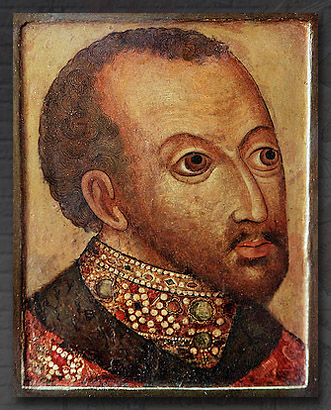 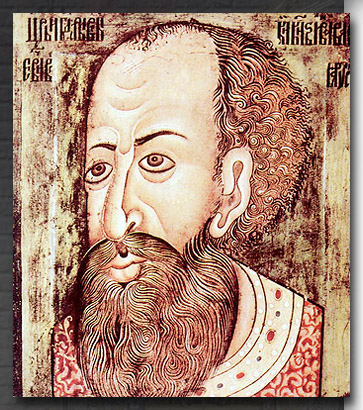 Федор Иоаннович
Иван Грозный
План урока
Предпосылки Смуты
Конец царской династии Рюриковичей
Правление Бориса Годунова
Предпосылки Смуты
Опричная политика Ивана Грозного
Разорение хозяйства в стране
Пресечение династии Рюриковичей и появление самозванцев
Притязания бояр на привилегированное положение в государстве  
Острые противоречия между высшими и низшими слоями российского общества
Смутное время – период в истории России с 1598 по 1613 год ознаменованного  стихийными бедствиями, появлением самозванцев, польско-шведской интервенцией, тяжелейшим политическим, экономическим, государственным и социальным кризисом.
Царевич Дмитрий
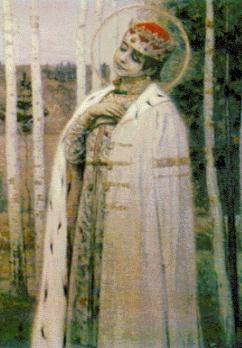 Иван Грозный
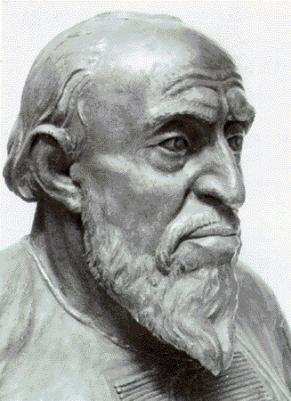 Царевич Федор Иоаннович
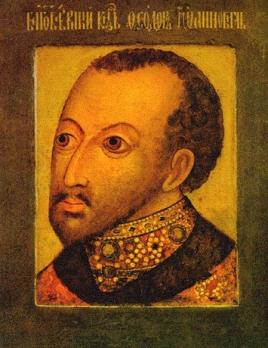 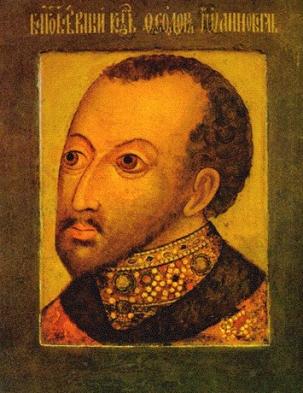 После смерти Ивана  Грозного царем был провозглашен Федор Иоаннович
Фактическим правителем при нем был его шурин Борис Федорович  Годунов
 (брат его жены Ирины)
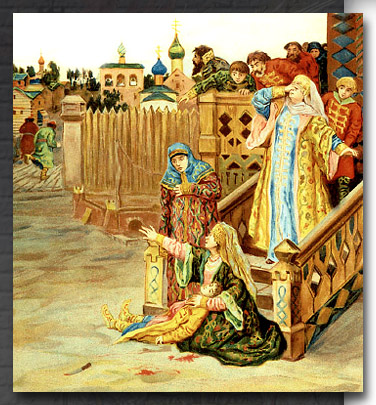 15 мая 1591 года в Угличе  царевич Дмитрий скончался от потери крови в следствии ножевого ранения.
Мария Нагая и царевич Дмитрий
Комиссия во главе с боярином Василием Ивановичем Шуйским провела расследование в Угличе, результат – царевич играл с ножиком, и в это время у него случился припадок. Падая, мальчик наткнулся на остриё ножа. Рана на шее оказалась смертельной.
Несчастный случай или убийство царевича Дмитрия?
В 1598 году скончался  царь Федора Иоанновича. Его жена царица Ирина подстриглась в монахини. Наследников не было. У руля государства оставался Борис Годунов.
Правление Бориса Годунова1598-1605 г.г.
1598 год Земский собор провозгласил царём Бориса Годунова (не по праву рождения, а в силу выбора) 
Репрессии по отношению к роду Романовых (родственники царя Федора Иоанновича по материнской линии)
1601-1603 неурожай в стране
Голод. Высокие цены на хлеб. Волнения и беспорядки по всей России 
Восстание казаков, холопов,  крестьян под предводительством атамана Хлопка Косолапа 1603-1604 г.г.
Народ обвинял Бориса Годунова во всех бедах, так как он узурпировал власть, загубил царевича Дмитрия, получил власть не по праву рождения, а был избран на царство
Начало Смуты относится к усилению слухов, будто бы законный царевич Дмитрий жив, из чего следовало, что правление Бориса Годунова незаконно.
Какое событие явилось прологом, а какое – началом Смутного времени?
Причины Смуты
Хозяйственная разруха , рост налогов, голод
Династический кризис, пресечение династии Рюриковичей
Причины Смуты
Борьба крестьянствапротив закрепощения
Борьба боярских группировок
Появление Самозванца
В 1604 г. в Литве объявился самозванец, называвший себя Дмитрием – беглый монах Чудова монастыря Григорий  Отрепьев.

Григорий (в миру Юрий) Отрепьев – из дворянского рода, холоп-послужилец Романовых. 

Постригся в монахи после опалы, наложенной Годуновым на Романовыхи пострижения главы рода – Федора Никитича Романова
Поход Лжедмитрия на Москву
Тень Грозного меня усыновила, Димитрием из гроба нарекла,Вокруг меня народы возмутилаИ в жертву мне Бориса обрекла.
А.С. Пушкин


Объясните причины успехов Лжедмитрия I
Но знаешь ли, чем сильны мы, Басманов?Не войском, нет, не польскою помогой,А мнением; Да! мнением народным.
А.С. Пушкин
Причины побед Лжедмитрия I
Голод
Сомнения в законности царя
Восстание Хлопкаи его подавление
Возможностьсамозванчества
Массовая враждебность к Годунову
ПоявлениеСамозванца
Успехи Самозванца
«Царь Димитрий»
13 апреля 1605 г. – внезапная смерть Бориса Годунова.
1 июня – свержение Федора Годунова
20 июня – вступление Лжедмитрия в Москву
30 июня – венчание Лжедмитрия на царство
Василий Шуйский подтвердил, что царевич не был убит в Угличе,а вместо него похоронили поповича
Самозванца признала Марфа Нагая
«Царь Димитрий»
Необычный царь
Стремителен, чужд торжественной дворцовой медлительности.
Сам учит стрельцов стрелятьиз пушек и ходить на приступ.
Носит польское платье, бреет бороду. Не спит после обеда.
Лично принимает челобитные.
Боярскую думу именует Сенатом.
Критикует  церковь за излишнее внимание к обрядам.
Говорит боярам о необходимости образования для народа, собирается посылать дворян учиться за границу
Лжедмитрий I Гравюра XVII в.
Загадка Лжедмитрия
Поведение – демонстративно нетрадиционное, самозванцы так себя не ведут.
Может быть Лжедмитрий – настоящий сын Грозного?
Доказано – настоящий царевич похоронен в Угличе.
Возможно, сам он верилв свое царское происхождение?
Ключевский: «Самозванец был только испеченв польской печке, а заквашен в Москве»
Кто же «заквасил» самозванца?
Версия: заговор Романовых
Падение Лжедмитрия
Приблизилполякови казаков
Не восстановилЮрьев день
Не ввелкатолицизм
Нарушалобычаи
Оттолкнул
дворянство
Оттолкнул
крестьянство
Оттолкнул
поляков
Оттолкнул
духовенство и русских людейв целом
Нет опоры
Обречен
Падение Лжедмитрия
Май 1606 г. – заговор, бунт, гибель
Последние минуты Дмитрия Самозванца.
Худ. К. Вениг
Смута в душах и головах
Царь Борис Федорович
Царь Федор Борисович
Царь Дмитрий Иванович 

Частая смена царей, отсутствие законного царя
ложный царь

убит бунтовщиками

ложный царь, убит заговорщиками

Падение авторитета власти
Царь Василий Иванович Шуйский
Во главе заговора, свергшего Лжедмитрия, стоялВасилий Шуйский
На Земском соборе 1606 г.он избран на царство

Современники:Василий выкликнут царем

Что означает «выкликнут»?
Царь Василий Иванович Шуйский
Крестоцеловальная запись
«Мне, великому государю, всякого человека, не осудя истинным судом з бояры своими, смерти не предати, и вотчин, и дворов, и животов у братии их… не отъимати, также и у гостей, и у торговых, и у черных людей…, да и доводов ложных мне, великому государю, не слушати, а сыскивати всякими сыски накрепко и ставити с очей на очи, чтоб в том православное христианство без вины не гибли, а кто на кого солжет, и, сыскав, того казнити, смотря по вине того: что был взвел неподелно, тем сам осудится».
Крестоцеловальная запись
В.О. Ключевский:«Василий Шуйский превращался из государя холопов в правомерного царя подданных, правящего по законам»
?
В чем значение крестоцеловальной записи?
Какой аналогичный документ известен Вамв истории Европы?
Правление Василия Шуйского
?
Какие группы населения оказались недовольны воцарением В.Шуйского?

Чем была вызвана их враждебностьк В.Шуйскому?

Как они могли действовать?
Противники Василия Шуйского
Казачество
«Казак» – по-тюркски «вольный». 
Обитатели южнорусских степей. Беглые из Орды, Крыма, Московского государства.
Образ жизни – охота, набеги, грабеж.
Управление – «круг», т.е. общий сход
В 1603 г. казаки принимали участие в восстании Хлопка,в 1604–1605 гг. поддерживали Лжедмитрия
Противники Василия Шуйского
Служилые люди южных уездов России
В 1604–1605 гг. поддержали Лжедмитрия, опасались кары со стороны Василия Шуйского, готовы были сражаться за «царя Димитрия».

Крестьяне, холопы
Надеялись получить свободу из рук «законного царя» Дмитрия, опасались «боярского царя» Василия Шуйского.
Восстание Ивана Болотникова
«Того же лета пришед в Кромы из Путивля всему злу завотчик и всех злых дел началник Ивашка Болотников»

Иван Исаевич Болотников — холоп-послужилец князя А. Телятевского. Пленен крымцами, продан в гребцы  на турецкую галеру. Освобожден при столкновении галеры с немецким кораблем. Добирался на родину через Германию и Польшу.
В Польше встретился с очередным «Дмитрием», был направлен в Россию в качестве воеводы «царя».
Восстание Ивана Болотникова
Совместно с дворянскими отрядами И.Пашкова, П.Ляпунова и Г.Сумбулова Болотников осадил Москву, встав лагерем близ села Коломенского.
Худ. Э. Лисснер
Войско Болотникова состояло из казаков, крестьян, холопов, служилых людей. Были и представители знати: князья Д.Шаховской и А.Телятевский
Поражение Болотникова
Под Москвой
 дворянские отряды
перешли на сторону
В.Шуйского
?
Интересы дворян
с одной стороны,
крестьян и казаков
– с другой,
противоречилидруг другу
Дворянские вожди
 убедились, что сражаясьза «царя Димитрия», они поддерживают авантюристов
Разгром восстания
Болотников
Илейка
Муромец
ОборонаТулы
Казнь предводителей
Крушениевосстания
Лжедмитрий II
Гибель Лжедмитрия I,
неудача Болотникова
Угроза утраты доверия к имени царя Дмитрия в народе
Необходим новый претендент
?
Лжедмитрий II –польская марионетка
Тушинский вор
1608 г. – вторжение Лжедмитрия IIс польскими отрядамии казаками.
Лагерь Лжедмитрия IIпри осаде Москвы –в селе Тушине
Отсюда прозвище – «тушинский вор»

В Тушине – прежние соратники Болотникова, казаки, дворяне, даже враждебные Шуйскому бояре
Смутное время. Худ. С. Иванов
Бесчинства и грабежи тушинцев оттолкнули от них поддержавшее их поначалу население
Политика Василия Шуйского
Равновесие
Правительство
ВасилияШуйского
Тушинскийлагерь, поляки
М.Скопин-Шуйский
Обращение за помощью
(февраль 1609 г.)
Победа над
тушинцами
под Тверью
(лето 1609 г.)
Швеция
Отряд
Я. Делагарди
(5 тыс.)
(Уступка Корельской
волости Швеции)
Шведская династия Ваза
Густав
1523–1560
Эрих XIV
1560–1568
Юхан III
1568–1592
Карл IX
1604–1611
1592 г. – шведско-польская уния.
В 1595 г. Карл IX отстранил племянника
Сигизмунда III от власти
в Швеции и стал регентом.
В 1598 г. его войска разбили Сигизмунда.
В 1604 г. он был провозглашен королем.
Сигизмунд III
1592–1604
король Польши
1587–1632
Густав IIАдольф
1611–1632
Владислав II
король Польши
1632–1648
Война с 1598 г.
Польское вторжение в Россию
Швеция
Союз
Война
Польша
Россия
Повод к войне
Начало польского вторжения – сентябрь 1609 г.Осада Смоленска войсками Сигизмунда III.
Отзыв польских войск из Тушина.Распад тушинского лагеря. Гибель тушинского вора.
Оборона Смоленска – 21 месяц.
Осада Троице-Сергиева монастыря
В 1609 г. польские отряды осадили Троице-Сергиев монастырь.Оборона обители продолжалась18 месяцев.
В январе 1610 г.
войска М.В.Скопина-Шуйского освободили монастырьот осады.
Смерть Скопина-Шуйского
12 марта 1610 г.М.В. Скопин-Шуйский торжественно вступил в Москву. В нем видели наследникаВ.И. Шуйского.

Внезапно воевода умер.В Москве считали,что его отравилажена царского брата Дмитрия Шуйского – дочь Малюты Скуратова.
Падение В.Шуйского
Рост налогов для уплатыжалованья шведам
Уклонениешведов отучастия  в боях
после Твери
Приглашениешведов – поводдля вторженияполяков
Загадочная смертьМ.В. Скопина-Шуйского
Поражение войскД.И. Шуйского приКлушине
Падение популярности
В.И. Шуйского
и его свержение
(июль 1610 г.)
Междуцарствие
ДинастияРюриковичей
прервалась
Цари из боярдваждыоказались неудачными
?
Кому предложитьпрестол?
Необходимо обеспечить:
 Прекращение войны с Польшей
 Подчинение внутри страны
Приглашение Владиславана царство
Тушинскоепосольствок Сигизмунду III
(январь 1610 г.)
Поражение
русских при Клушине
(июнь 1610 г.)
СвержениеВ.И. Шуйского.
Семибоярщина(июль 1610 г.)
Призвание
королевича
Владислава
на царство
Приближениевойск гетмана
С. Жолкевскогок Москве
Договоро призвании
Владислава
на царство
(август 1610 г.)
Поляки в Москве
Условие призвания Владислава – переход в православие
Сигизмунд III
Семи-боярщина
Категорический отказот перехода сына в  православие
Арестмосковскихпослов
Пропускполяков
в Москву
до окончания
переговоров
ФактическаяоккупацияМосквыполяками
Поляки и патриарх Гермоген
Патриарх Гермоген отказался признать Владислава царем и запретил москвичам присягать ему.

В 1610–1611 гг. он рассылал грамотыс призывами к восстанию против интервентов.

В январе 1611 г. арестован поляками, заключен в темницу Чудова монастыря,  умер от голода в 1612 г.
Патриарх Гермогенотказывает полякам подписать грамоту.Худ. П. Чистяков
Первое ополчение
Созыв Первого ополчения – 1611 год.
Советвсей земли
П.П.ЛяпуновД.Т. Трубецкой
И. Заруцкий
?
Совпадают ли
интересы дворяни казаков?
Казаки
Дворяне
Противоречие
ХотятвосстановленияЮрьева дня
Хотят продлениясыска
Распад ополчения
Второе ополчение
Осенью 1611 г.по призыву нижегородского земского старосты Кузьмы Минина начался созыв Второго ополчения.
Военный предводитель –  князь Д.М. Пожарский.
Второе ополчение
Маршрут ополчения:Н. Новгород – Кострома – Ярославль – Москва 
Богатые торговые города,не затронутые войной
?
Состав:
посадскиелюди,
служилыелюди,
казаки,
крестьяне
Совет
всей земли
«Пятая деньга»
В чем главноеотличиеВторого ополченияот Первогопо составу?
Приказы
Войска
Второе ополчение
Второе ополчение подошло к Москве в августе 1612 г. и соединилось с остатками Первого ополчения.
22 августа отбита попытка войск гетмана Ходкевича прорваться в Москву.
22 октября взят Китай-город.
26 октября 1612 г. освобожден Кремль.
Польские паны, осажденные в Московском Кремле, сдаются русскому ополчению.Худ. Э. Лисснер
Избрание Михаила Романова
Февраль 1613 г. – Земский собор. Избрание царя.

Выбирать боярина или иностранного принца?
В чем преимущества и недостатки каждого из этих решений?

Избран 16-летний Михаил Федорович Романов
?
Избрание Романовых
?
ПочемуРомановы?
Родство с прежней
династией
СоратникИвана IV, но не опричник
Репутациязаступника
опальных
Никита Романович
Юрьев
Был в Тушине,но не тушинец
Находилсяв плену у
Сигизмунда III
Федор НикитичРоманов
МихаилРоманов
Романовы устроили всех